Optimizing Interconnection Complexity for
Realizing Fixed Permutation in Data and Signal Processing Algorithms
Ren Chen, Viktor K. Prasanna
Ming Hsieh Department of Electrical Engineering
Presented by:
Ajitesh Srivastava, Department of Computer Science
University of Southern California

Ganges.usc.edu/wiki/TAPAS
Outline
Introduction
Background and Related Work
High Throughput and Energy Efficient Design
Experimental Results
Conclusion and Future Work
2
[Speaker Notes: I’ve divided my talk into six parts.
First I’ll introduce the permutation on streaming data and problem definition.
Then I’ll discuss on the existed state-of-the-art solutions for permutation in hardware.
Later I’ll present our proposed novel mapping approach and the details of the algorithm.
Finally I’ll demonstrate our experimental results
and make conclusions on our work]
Permutation
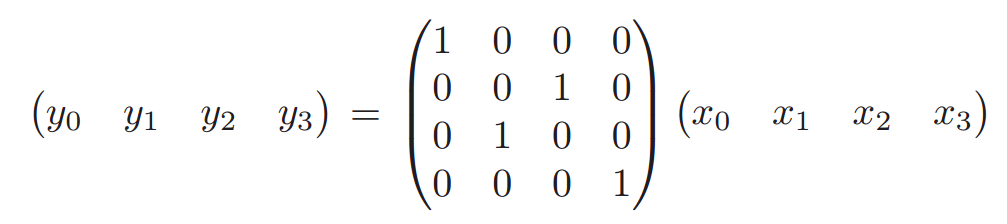 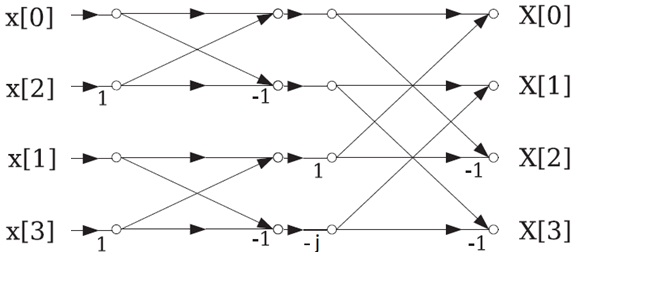 Sorting network
FFT network
3
[Speaker Notes: A permutation can be presented using matrix, the permutation matrix denoted as Pm determines the permutation pattern.]
Related Applications
Key Algorithms: FFT, sorting, Viterbi decoding, etc.
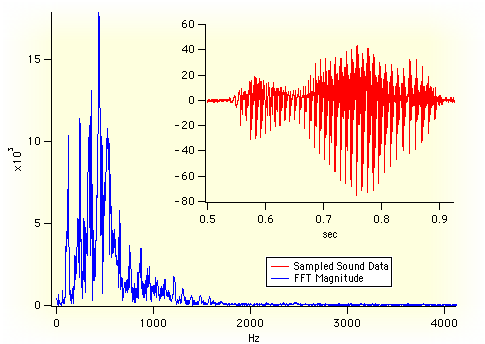 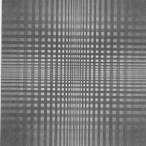 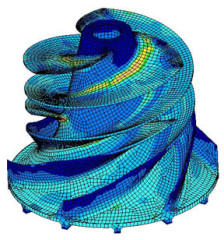 Frequency domain 
in images
Audio analysis
Partial differential equations
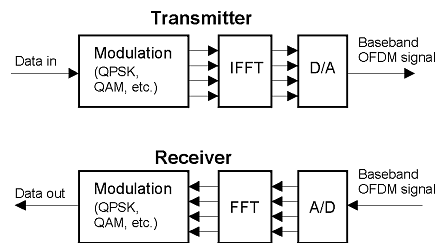 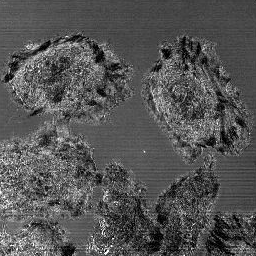 Bitonic sort
Image filtering
OFDM System
4
[Speaker Notes: Data permutations widely exist in data or signal processing algorithms, such as FFT, bitonic sorting, viterbi decoding, etc.
And these algorithms are kernels of various applications.]
Data Permutation in Conventional Architectures
Permutation by wires
Parallel architecture
Permutation by memory 
     or registers
Pipeline architecture
Shared memory architecture
5
[Speaker Notes: Data permutations can be realized using memory, registers, or wires

parallel architecture shown in the figure b) uses wires to do data permutation.
Pipeline architecture and shared memory use memory or registers to do data permutation.

For example, the delay feedback or commutator in the hardware implementation of FFT]
Data Permutation in Streaming Architectures
Streaming architecture
High data parallelism 
High design throughput
Simple control scheme
No requirement on data input/ output order
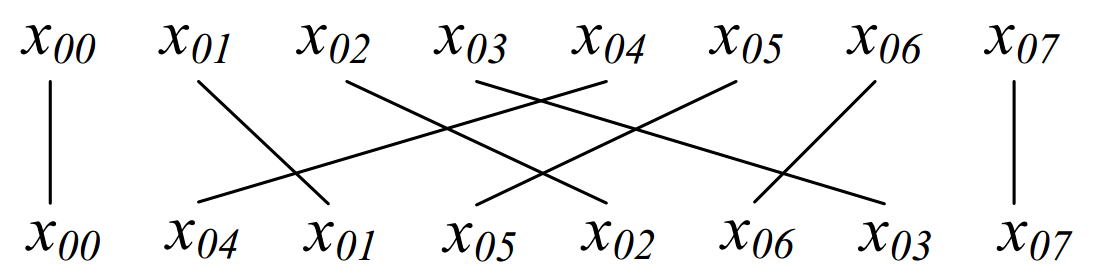 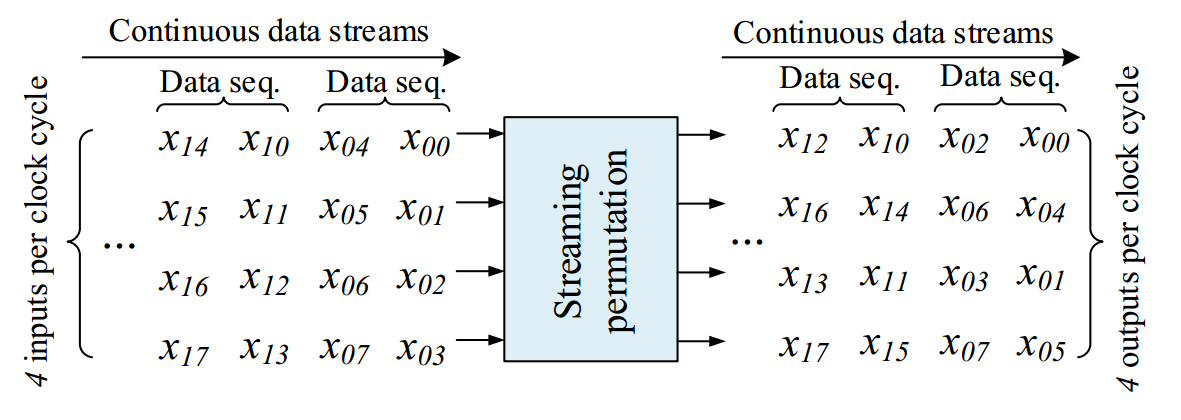 6
[Speaker Notes: Streaming architectures are popular for hardware implementation of data or signal processing algorithms,
due to their higher data parallelism, higher throughput, and simple control scheme.

The key issue for implementing streaming architecture is how to realize permutation on streaming data.

The figure below shows how data sequences are permuted by streaming permutation:
Some data sequences are flowing into the stream permutation block, 4 inputs per clock cycles,
after a certain delay, the permuted data sequences flow out of the block, and also 4 outputs per clock cycle.

(Not required to explain)
With continuous input of data streams, the throughput of this design is 4 data results per clock cycles.
Assuming the data width per output is 32-bit, the clock period is 4 ns, then the throughput is 32 Gb/s.]
Problem Definition
7
[Speaker Notes: In summary, the problem to be solved in this paper is to permute streaming data with a fixed data parallelism.

We have streaming data input and output.
Each cycle p data inputs and outputs.
Data permutations are performed between adjacent computation stages.

Fig.  shows the architectural framework within which we propose our data permutation approach using FPGA as the target platform.]
Outline
Introduction
Background and Related Work
High Throughput and Energy Efficient Design
Experimental Results
Conclusion and Future Work
8
Related Work (JVSP ’07, T. JARVINEN)
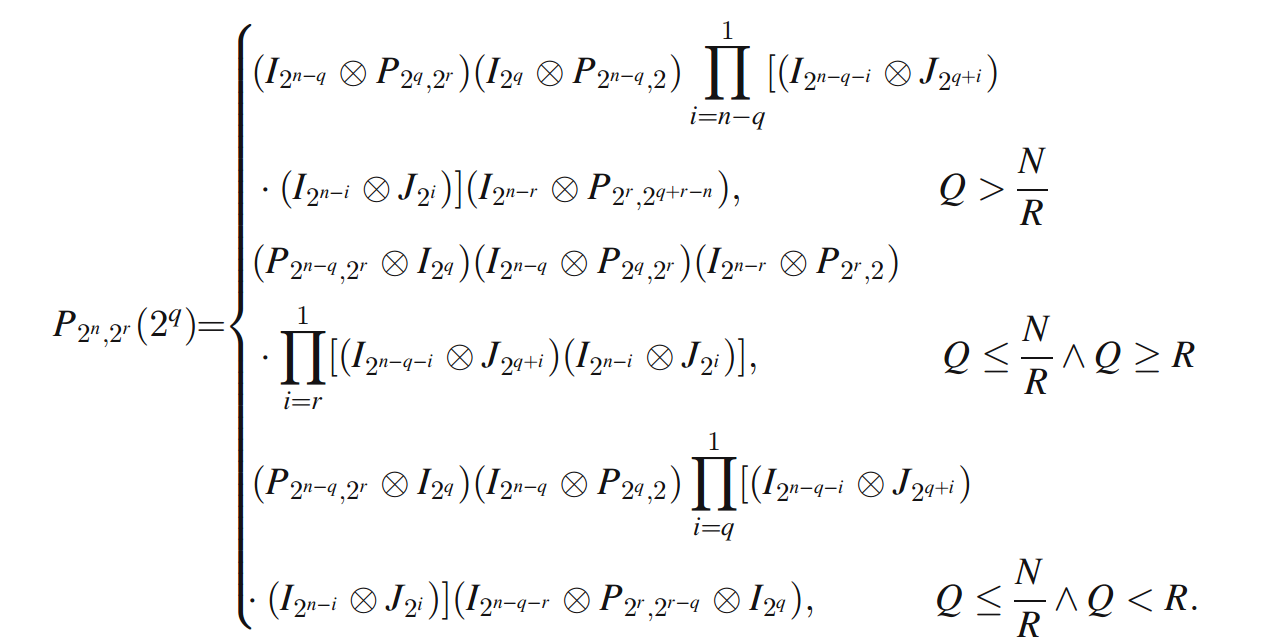 For stride permutation on 
     array processor
Flexible data parallelism
Mathematical formulation
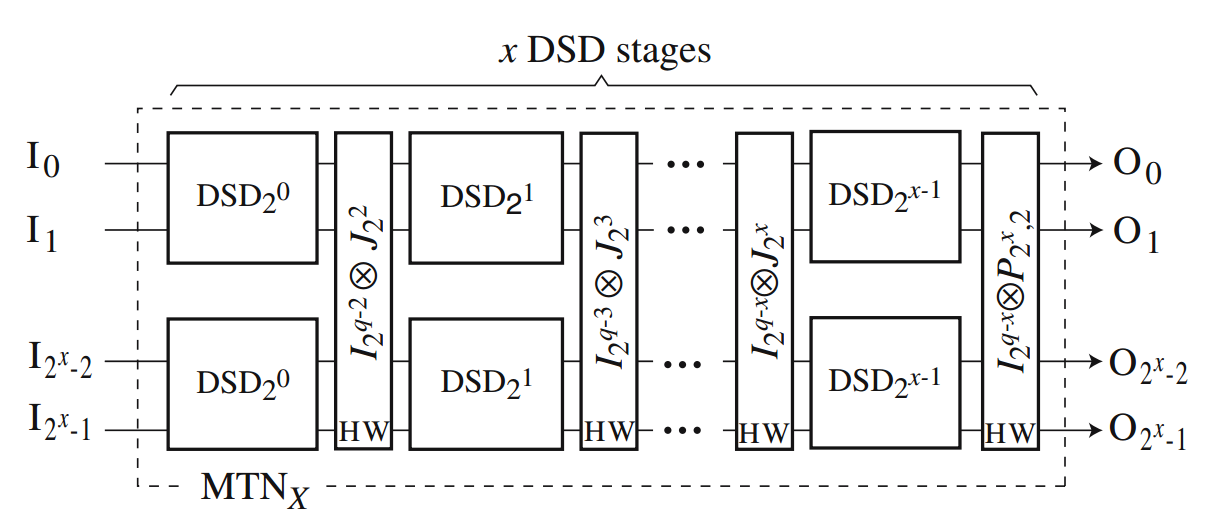 9
[Speaker Notes: There have been work proposed to realize permutation on streaming data, however mostly focused on specific permutation patterns, such as stride permutation in FFT.
In this related work, the author developed a streaming architecture for realizing stride permutation on array processor.]
Related Work (DAC ’12, M. Zuluaga and M. Püschel)
Domain-specific language based
Hardware generator for data permutations in sorting
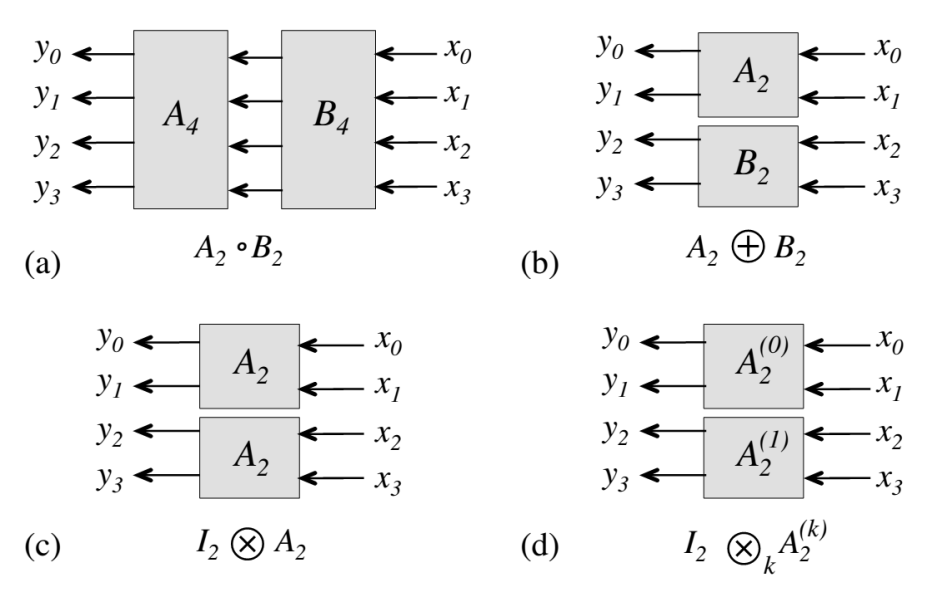 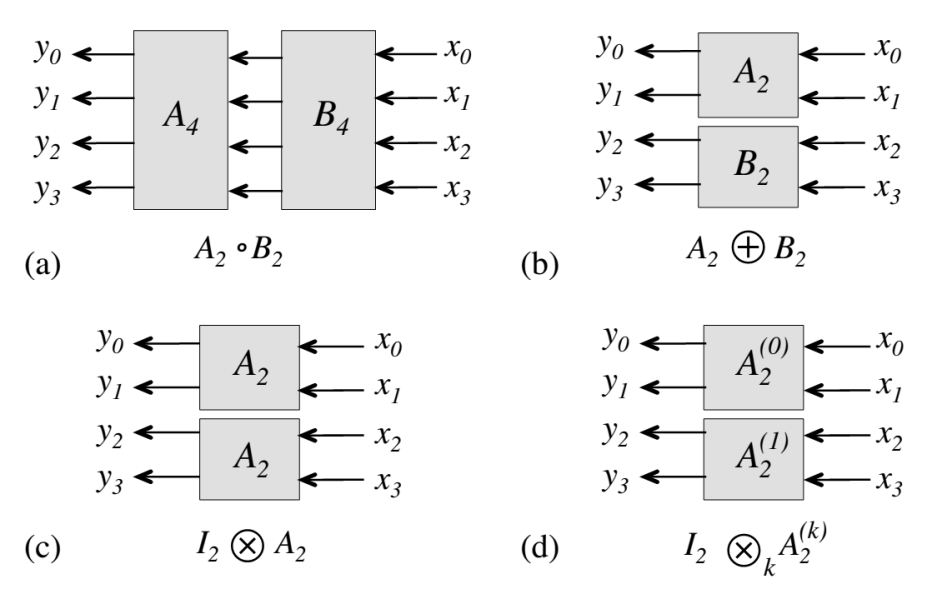 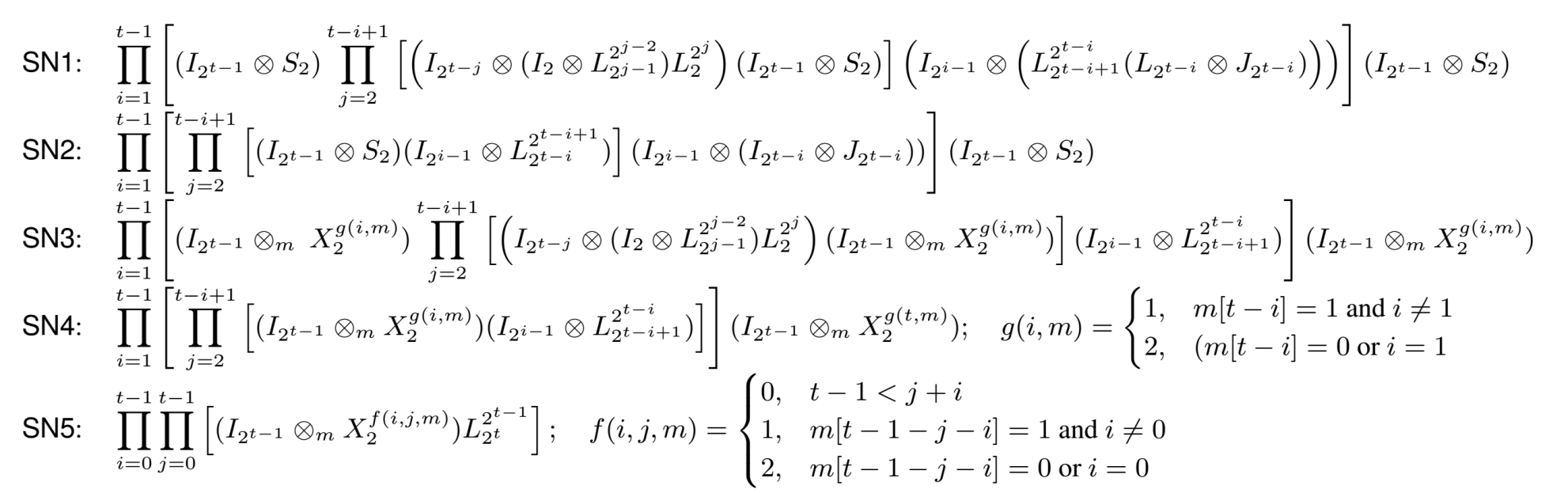 10
[Speaker Notes: In [28], the SPIRAL project develop
DSL (Domain Specific Language) to enable mapping sorting algorithms with 
flexible design choices. 
They developed a design automation tool to generate datapath for streaming permutation,
However their approach is expensive in both memory and control logic.]
Proposed Design Approach
11
[Speaker Notes: For the existed state-of-the-art designs, some of them only supports specific permutation patterns,
Some of them are not memory or resource efficient.

In our work, we propose a novel mapping approach to obtain a streaming permutation architecture,
By utilizing Benes network to build the datapath and generating control logic
Our design proves to be highly optimized with regards to memory efficiency and interconnection complexity,
And highly scalable with problem size and data parallelism.
We also developed a design automation tool]
Outline
Introduction
Background and Related Work
High Throughput and Energy Efficient Design
Experimental Results
Conclusion and Future Work
12
[Speaker Notes: Let’s continue to our proposed design approach]
Benes Network
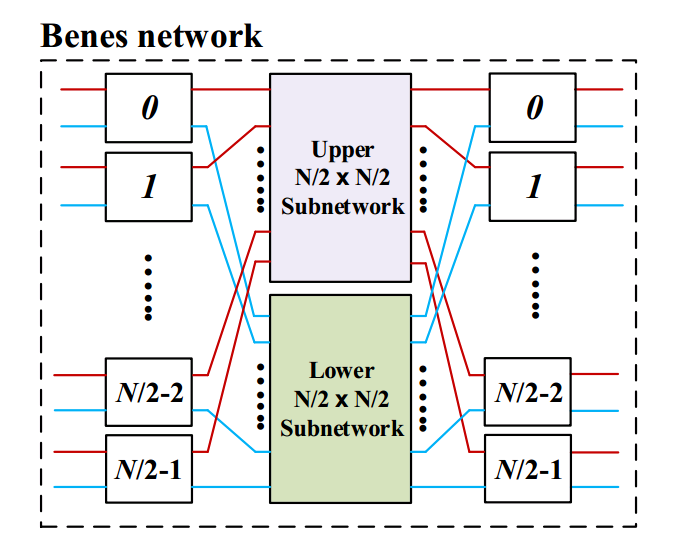 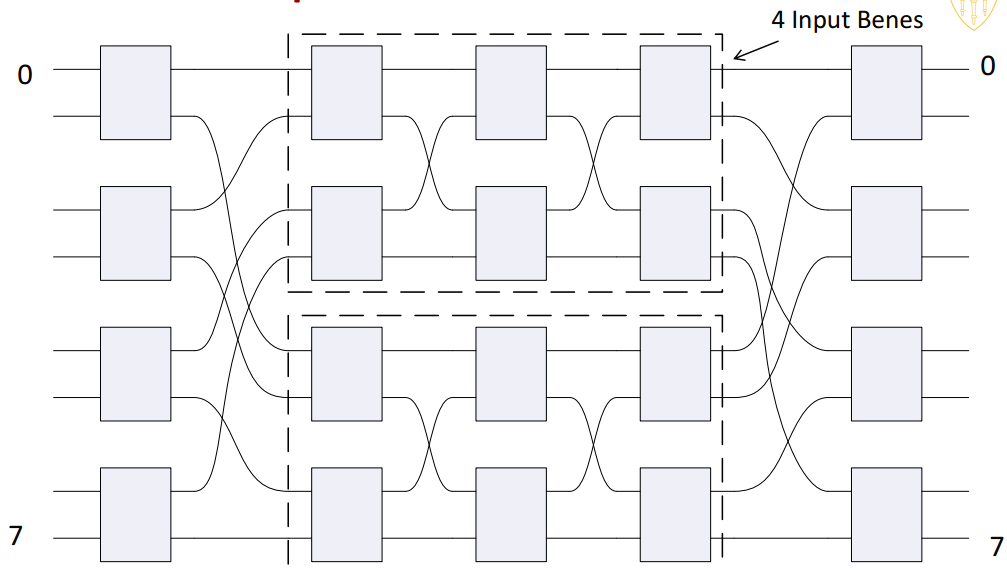 13
[Speaker Notes: I’d like to talk about Benes network before introducing our design approach.
Assuming n inputs and n outputs, Bene network is a multistage network to realize all n! permutations.
Rearrangeably non-blocking means that, we can always find a way to realize any fixed permutation by configuring the switches in the Benes network.
The figure on the right shows the 8-input Benes network]
Architecture Overview
14
[Speaker Notes: Fig. on the right shows the overall architecture of the streaming design.
Design parameters include problem size N and data parallelism p. 
The datapath consists of two p-to-p connection networks, one memory array including p independent memory blocks, each of size N=p. 
The control unit has two configuration tables to reconfigure the connection networks dynamically, and one address generation unit (AGU) for memory access. 
Each connection network has log p stages of 2x2 switches. Each stage has p=2 switches. Thus, a connection network utilizes (p=2) log p 2x2 switches, 
which is asymptotically optimal compared with state-of-the-art [1, 8, 6].

(No need to explain only if asked:)
We consider using two different memory architectures: each memory has one read port and one write port, or each memory has a concurrent read-before-write port 
(two data ports sharing one address port).]
Generating the Datapath (1)
15
Generating the Datapath (2)
16
Optimization of Interconnection Complexity (1)
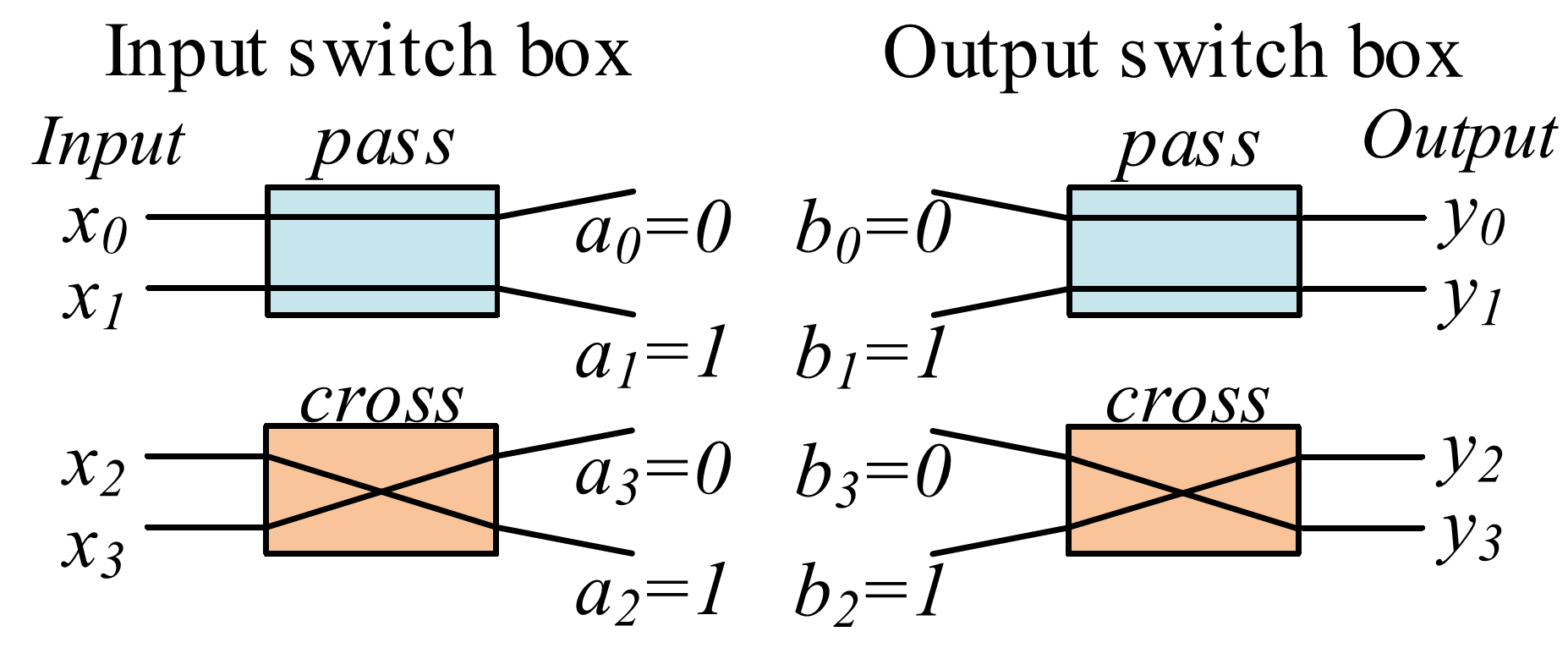 17
Optimization of Interconnection Complexity (2)
Key Idea
A null switch can be replaced by wires
A null switch: always in either pass or cross state
18
Optimization of Interconnection Complexity (3)
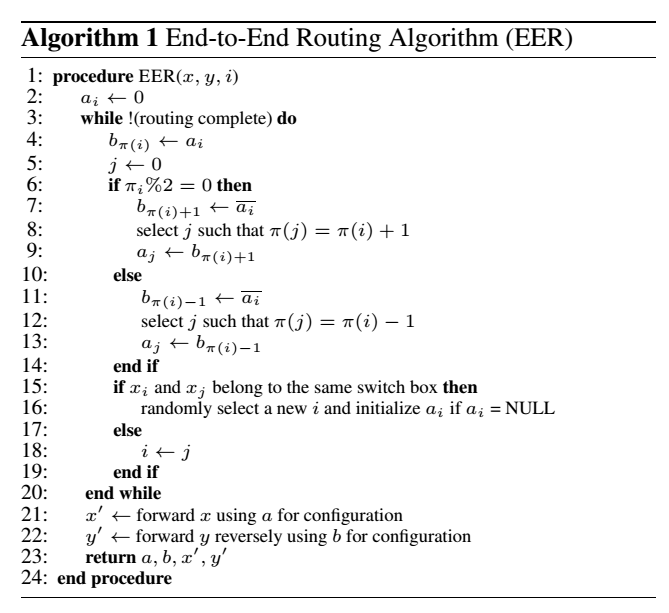 19
Optimization of Interconnection Complexity (4)
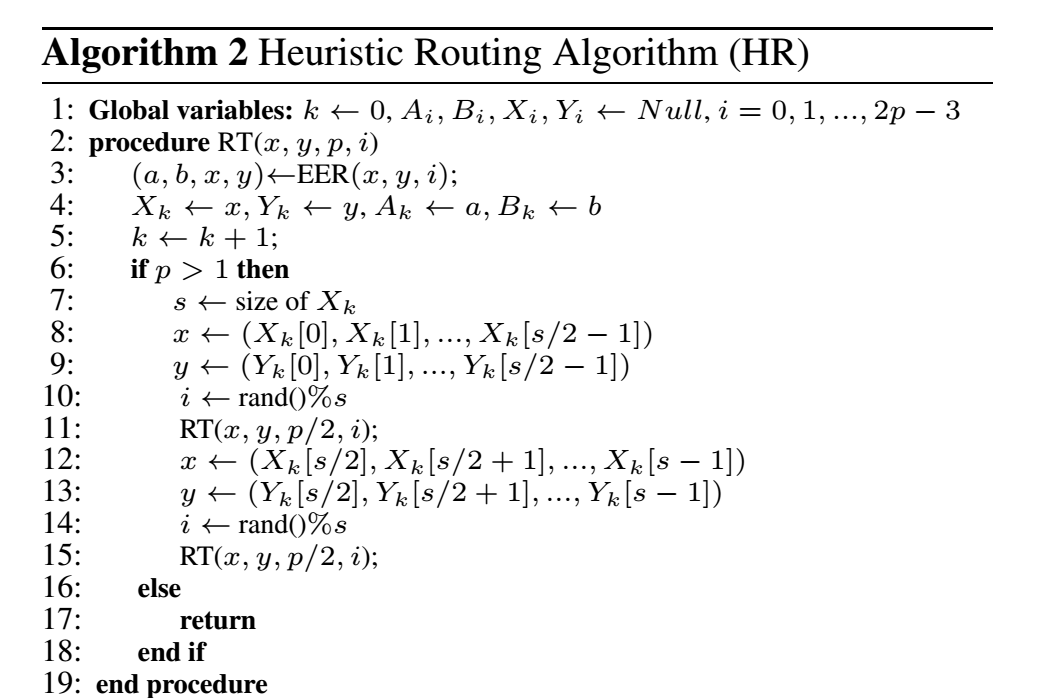 20
Optimization of Interconnection Complexity (5)
Heuristic Routing Algorithm
Call RT procedure to compute
configuration bits

Search for the solution having
maximum number of null switches
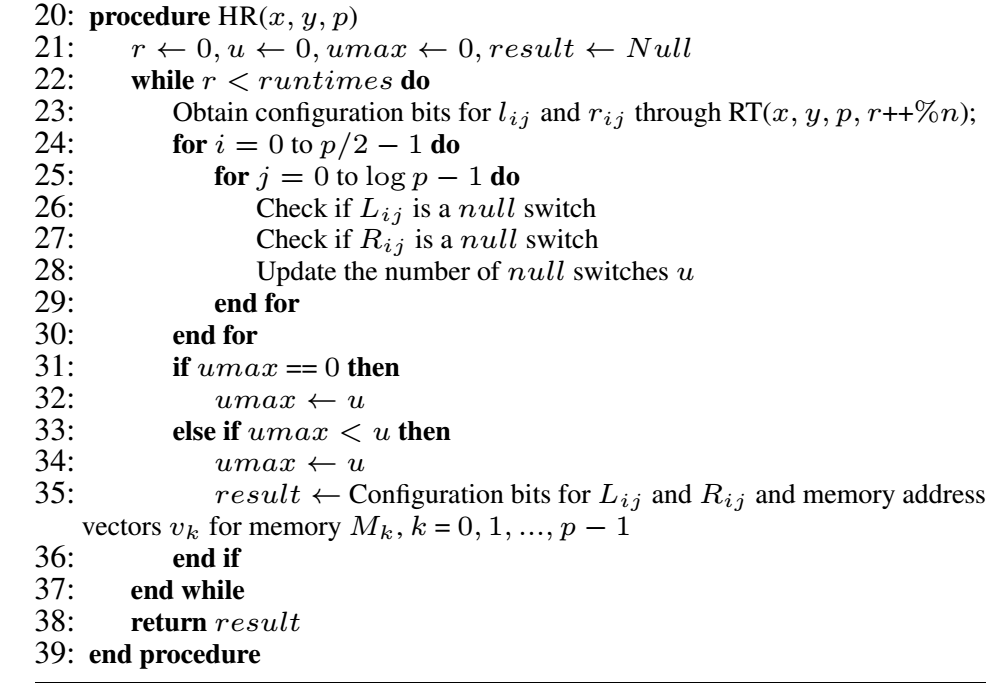 21
Resource Consumption Summary
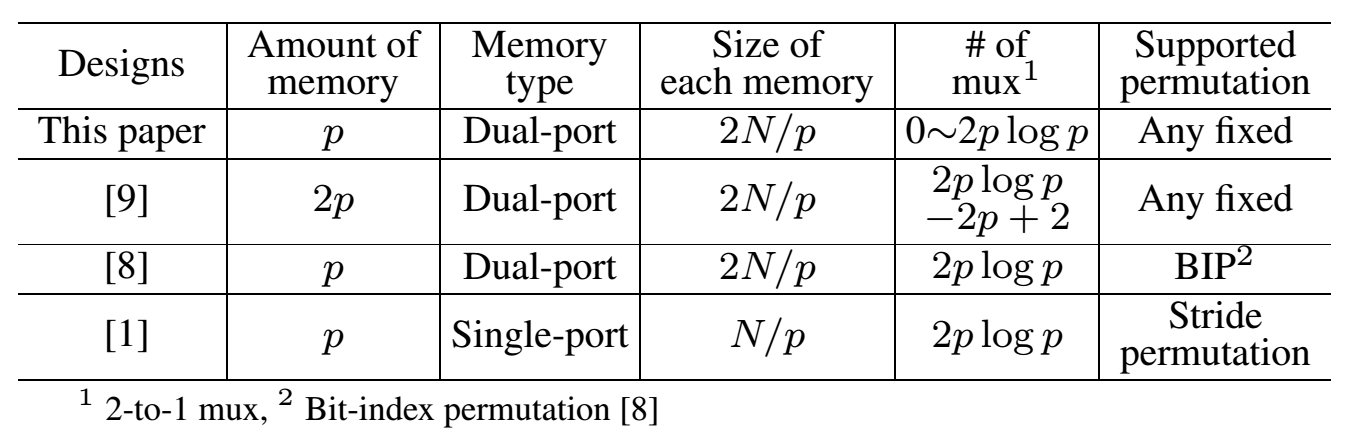 22
[Speaker Notes: Please just summarize as the texts in the slides]
Outline
Introduction
Background and Related Work
High Throughput and Energy Efficient Design
Experimental Results
Conclusion and Future Work
23
Performance metrics
Throughput
Defined as the number of bits permuted per second (Gbits/s)
Product of number of data elements permuted per second and data width per element
Energy efficiency
Defined as the number of bits permuted per unit energy consumption (Gbits/Joule)
Calculated as the throughput divided by the average power consumption
24
Experimental Setup
Platform and tools
Xilinx Virtex-7 XC7VX980T , speed grade -2L 
Xilinx Vivado 2015.2 and Vivado Power Analyzer
Input vectors for simulation randomly generated
Performance metrics
Resource consumption
Throughput
Energy efficiency
25
[Speaker Notes: Just repeat the content in this slides

Note to say:
As the cost of our design datapath does not depend on the specific
permutation to be performed, we choose one randomly for
various N and p in experiments. The same permutations are
also chosen for our baselines.]
Experimental Results (1)
BRAM consumption of the proposed design
[9] uses BRAM-LUT mostly for realizing the 2p memory blocks
Our design consumes the same amount of BRAMs (O(p)) compared with [8]
Note designs in [8] only realize bit index permutations
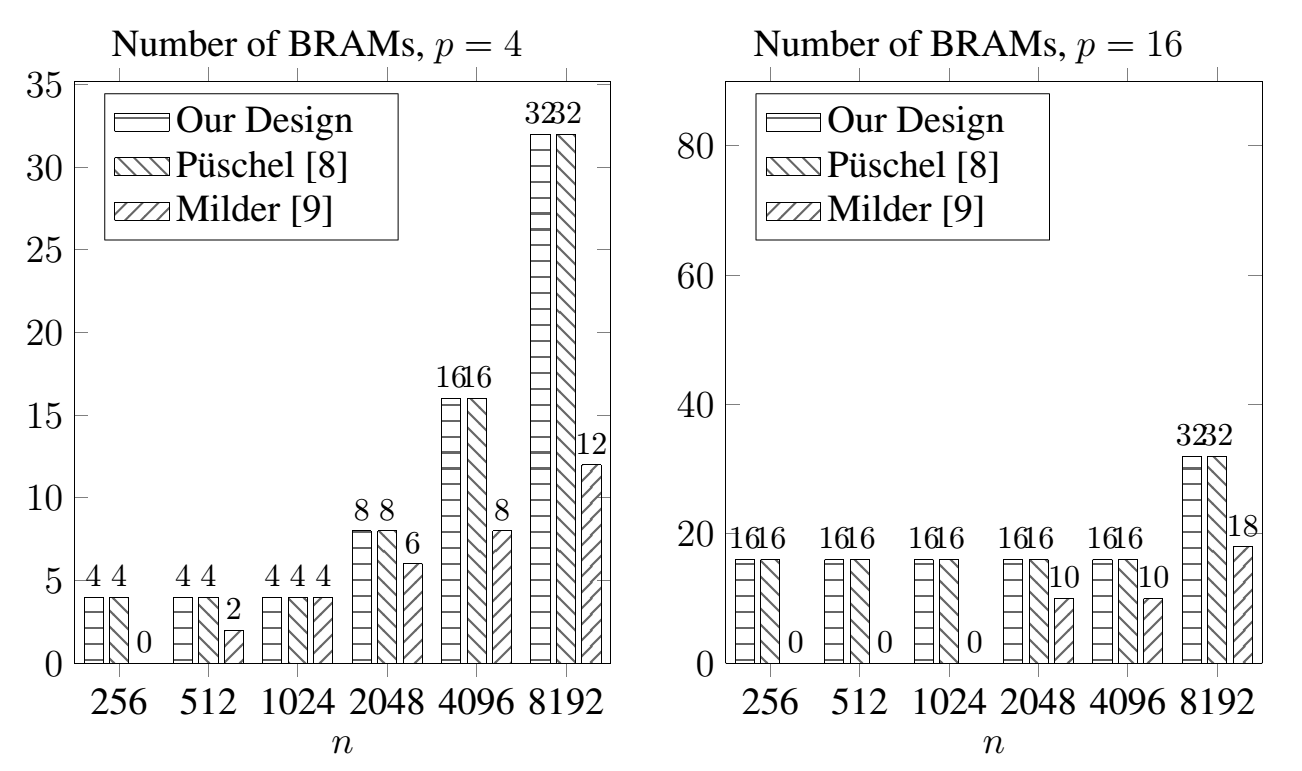 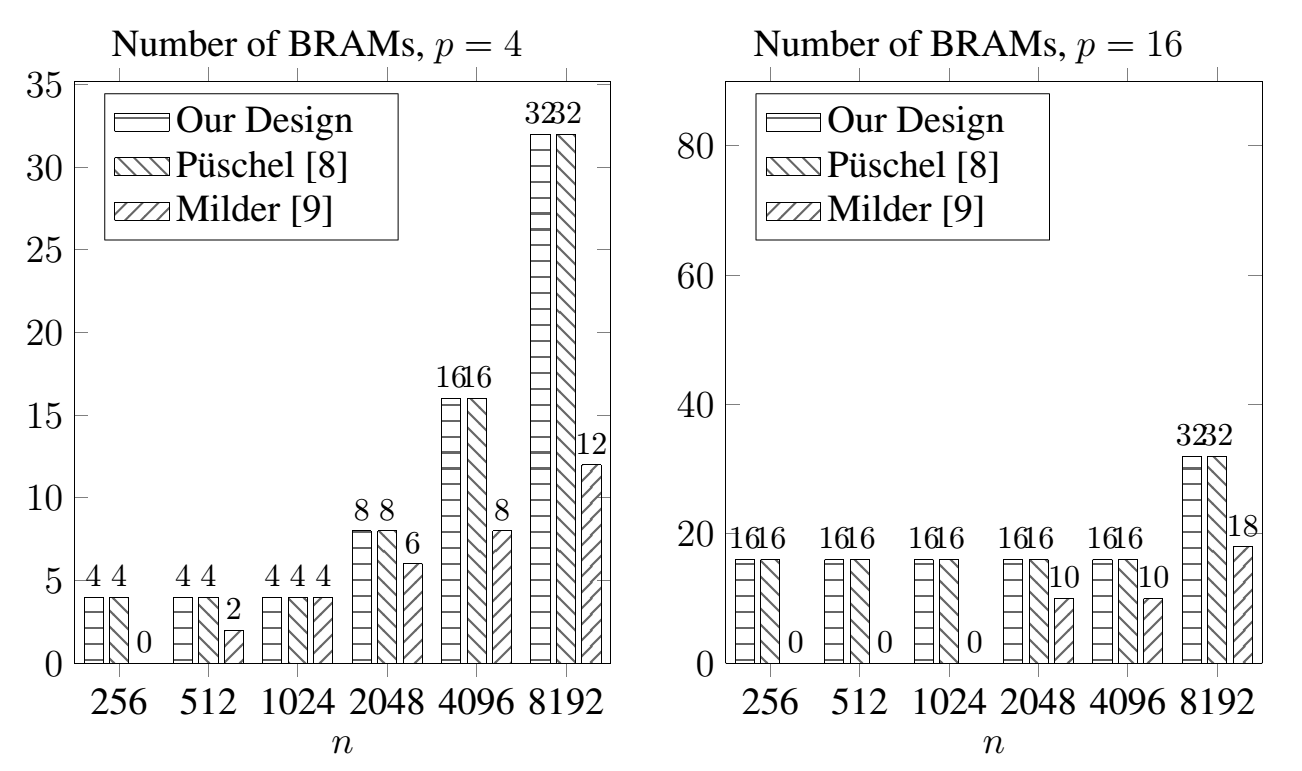 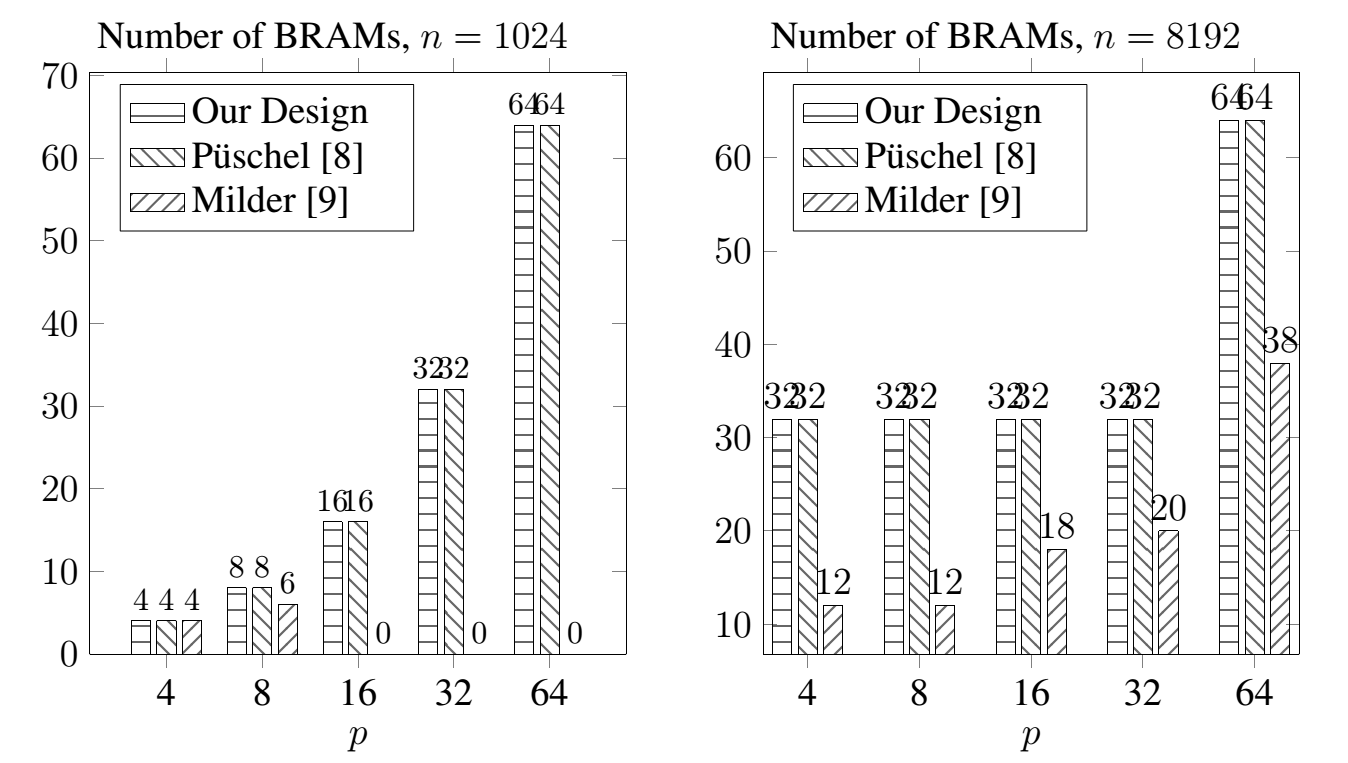 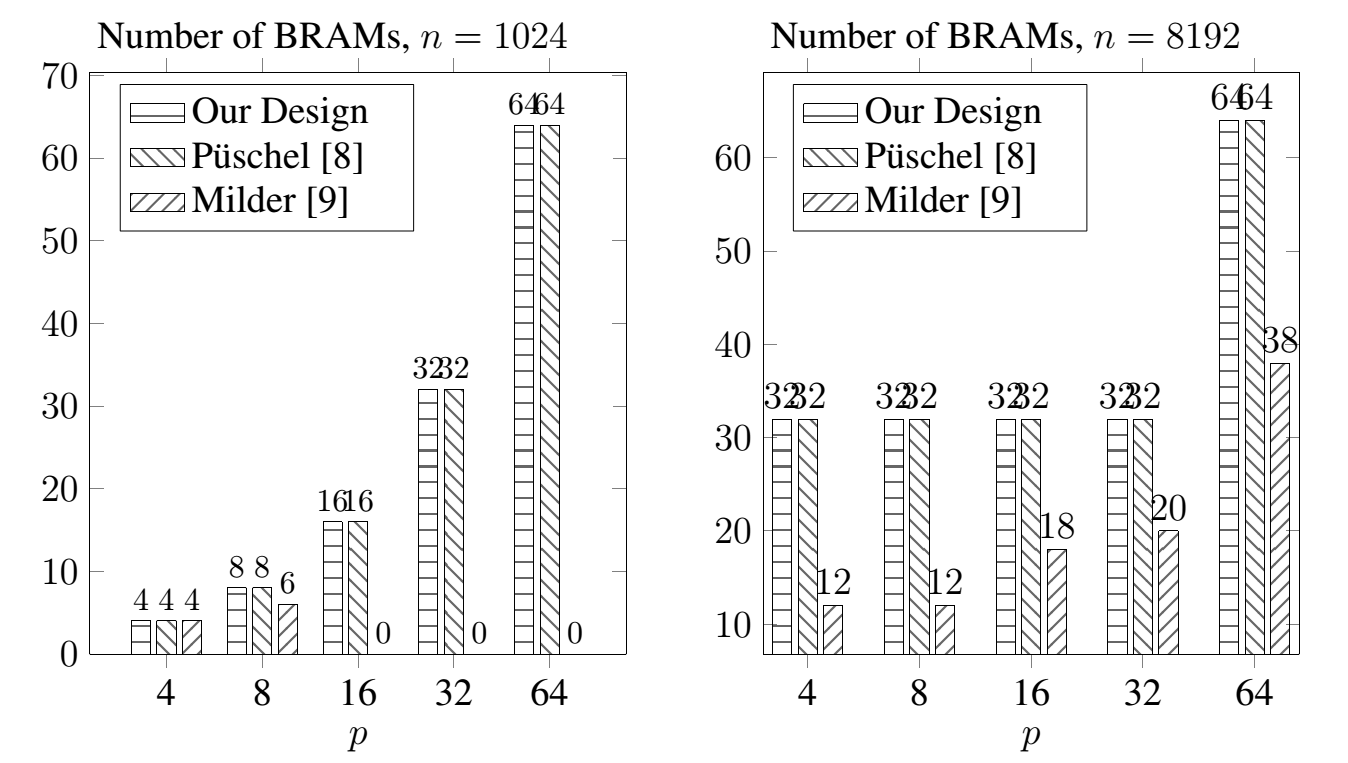 26
Experimental Results (2)
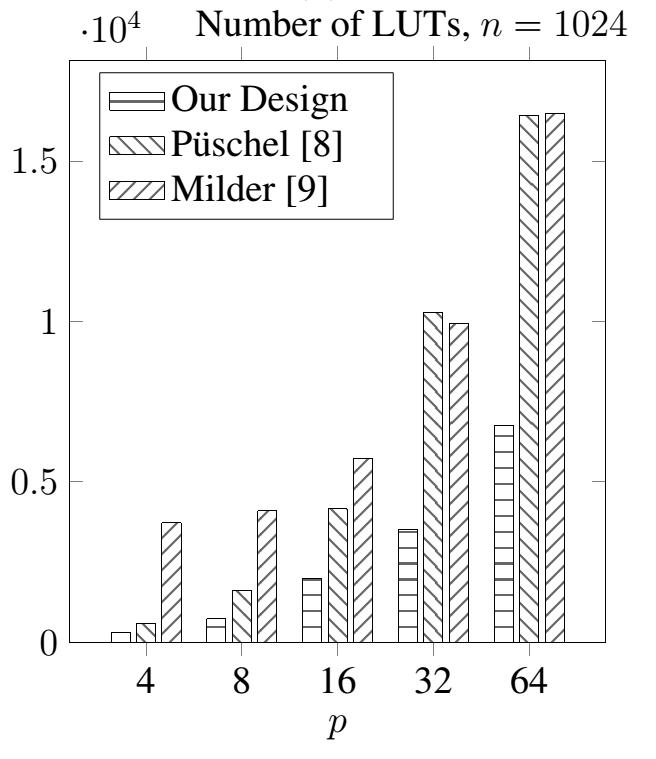 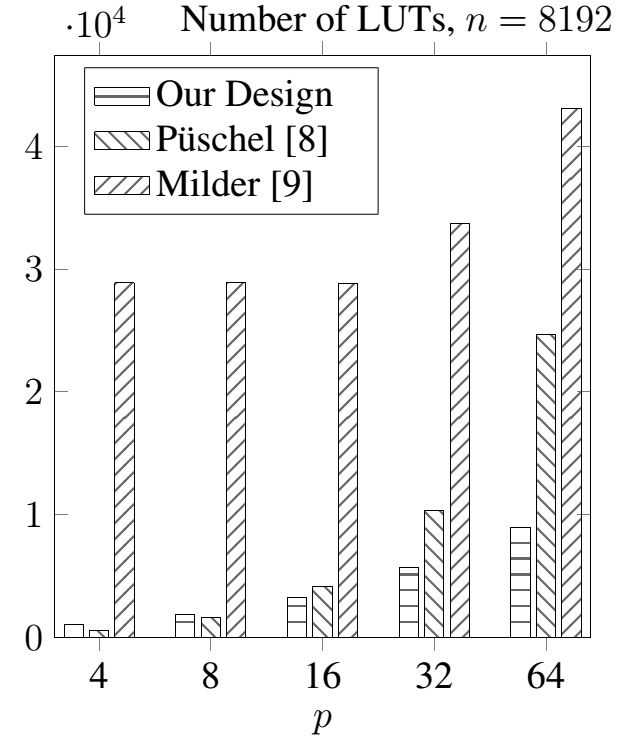 27
Experimental Results (3)
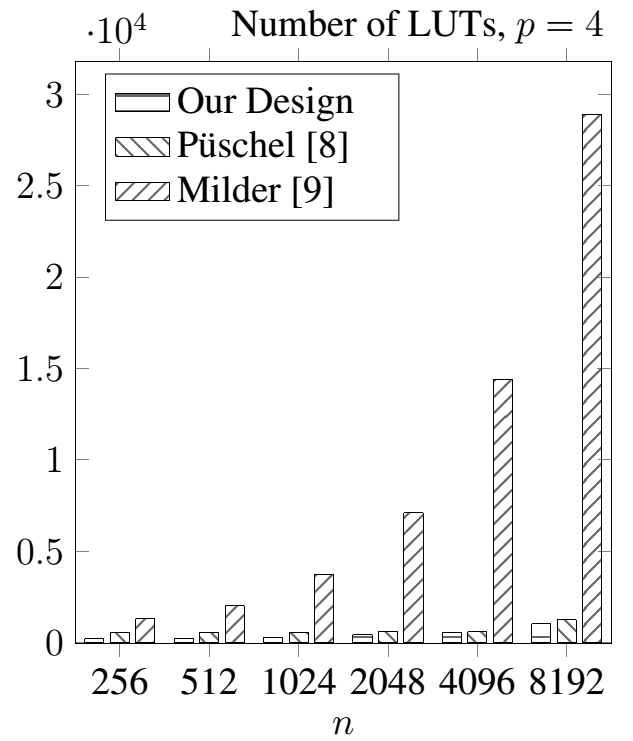 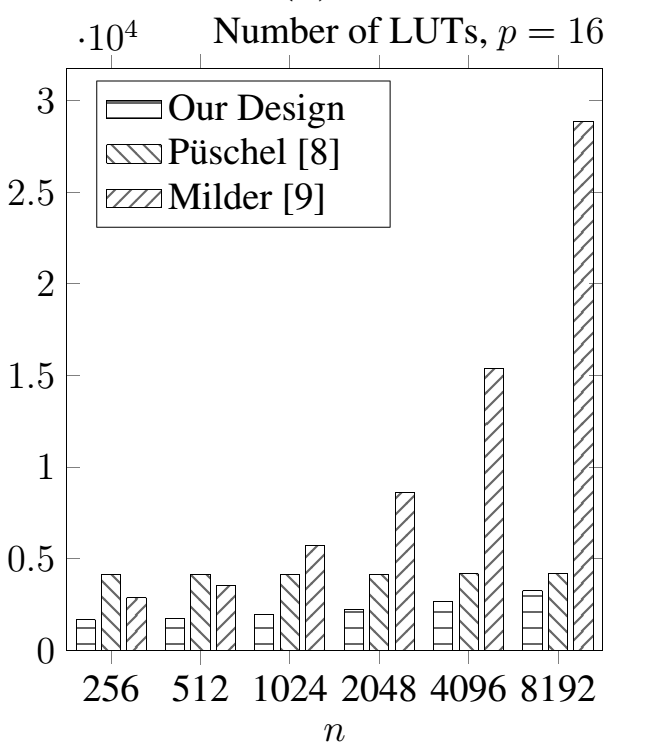 28
Experimental Results (5)
Throughput performance of the proposed design
Our designs achieve 
Up to 73.2% throughput improvement compared with [8]
Up to 129% throughput improvement compare with [9]
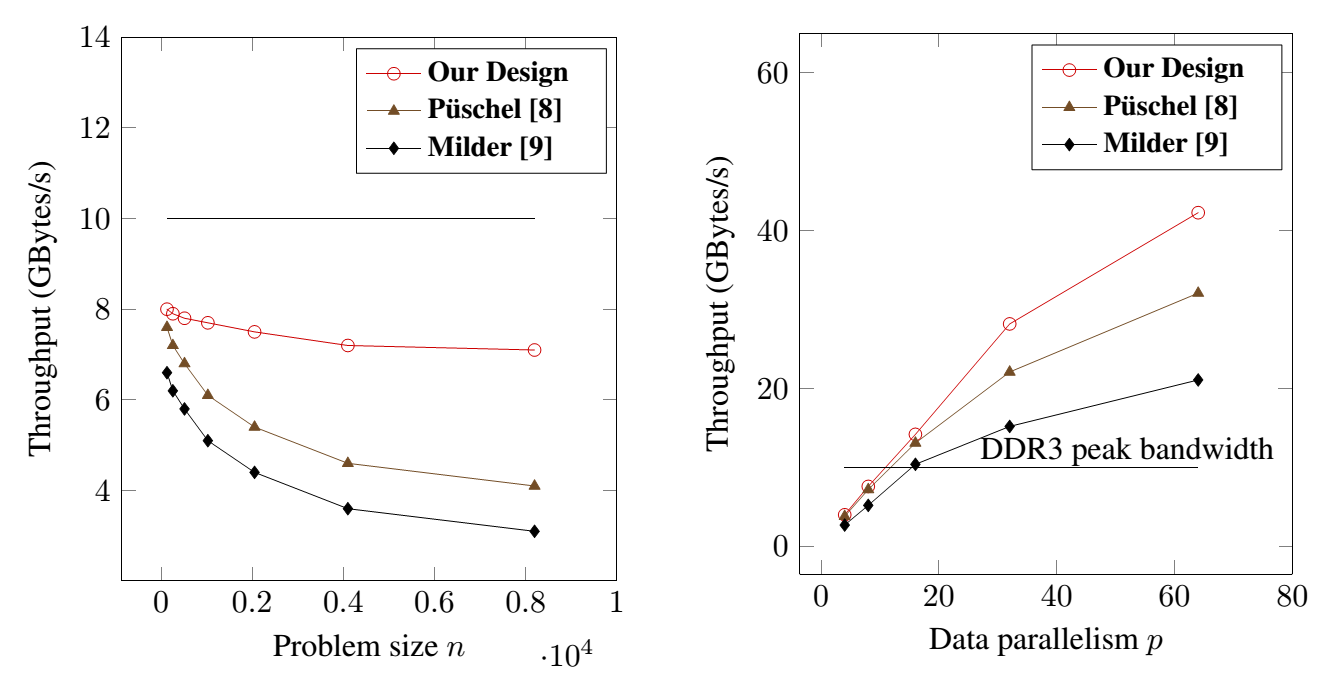 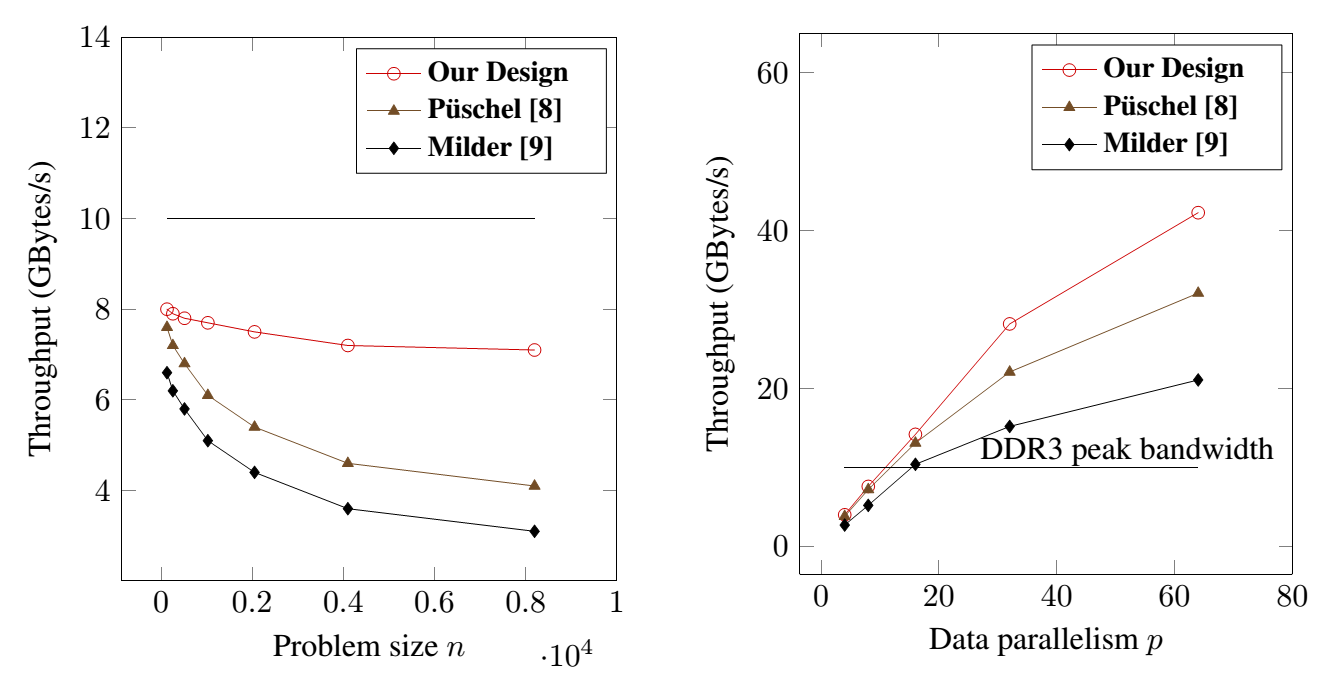 29
Experimental Results (6)
Energy efficiency comparison
2.1x~3.5x energy efficiency improvement compared with the state-of-the-art in [9]
1.2x~1.5x energy efficiency improvement compared with the state-of-the-art in [8]
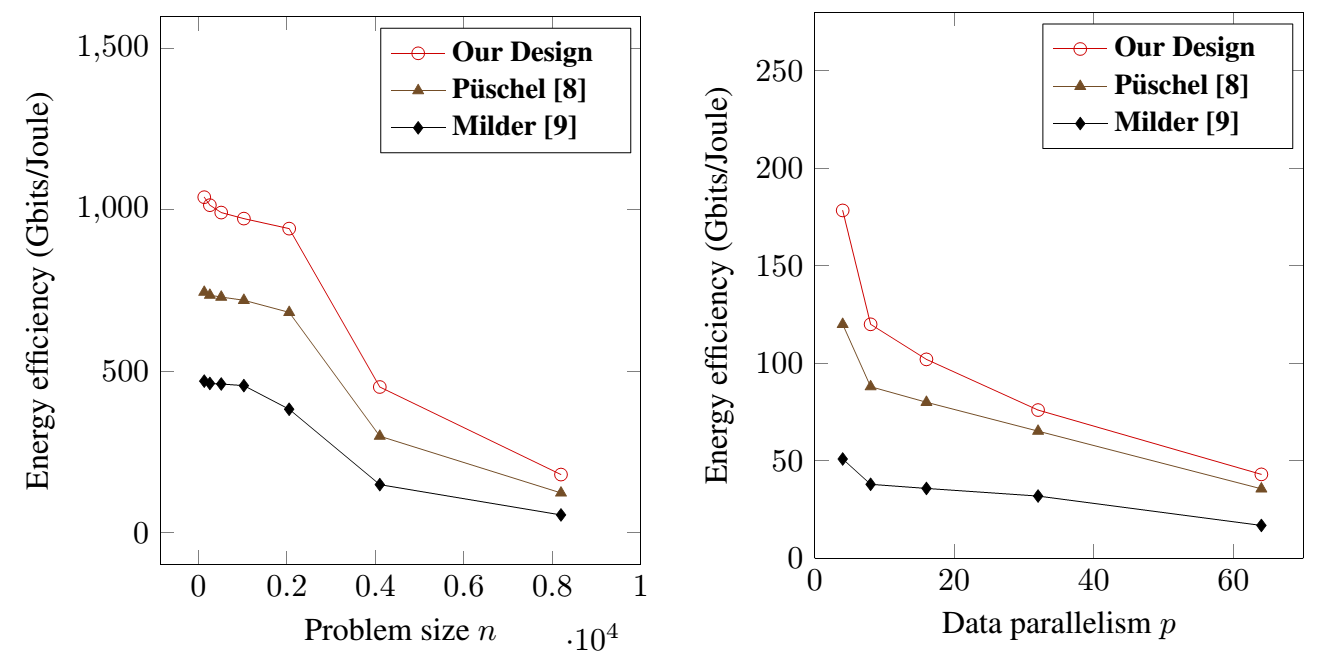 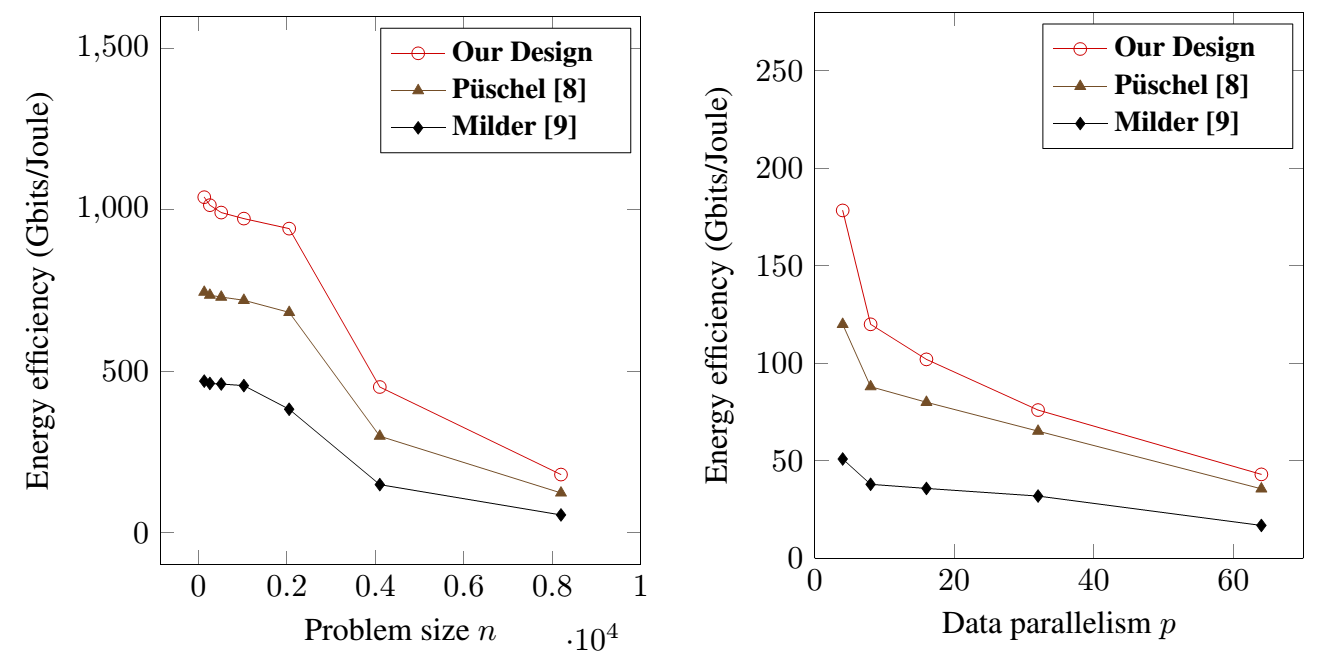 30
Conclusion and Future Work
Conclusion
Streaming data permutation architecture
Scalable with data parallelism and problem size
Efficient data permutation realization
Highly optimized with interconnection complexity
High throughput and resource efficient

Future work
Automatic generation of high throughput resource efficient signal and data processing kernels
31
31
Thanks!

Questions?


Ganges.usc.edu/wiki/TAPAS
32
32